Toán
Luyện tập (T.40)
Kiểm tra được kết quả phép cộng, trừ sau khi tính
Giải được các bài toán liên quan
Mục tiêu
Bài 1
Thử lại phép cộng
Mẫu
2 416
2 416
Thử lại
-
+
5 164
5 164
7 580
7 580
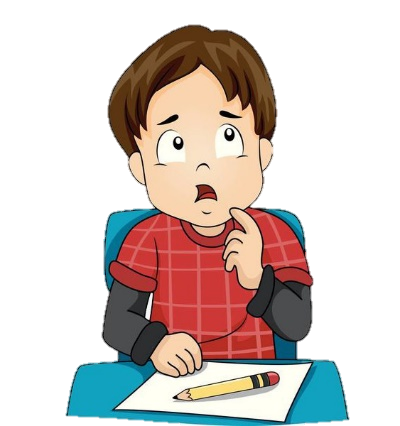 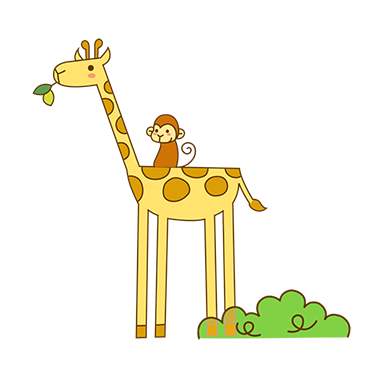 * Muốn thử lại phép cộng ta lấy tổng trừ đi một số hạng, nếu được kết quả là số hạng còn lại thì phép tính làm đúng.
Muốn thử lại phép cộng ta làm thế nào?
Bài 1
Tính rồi thử lại (theo mẫu)
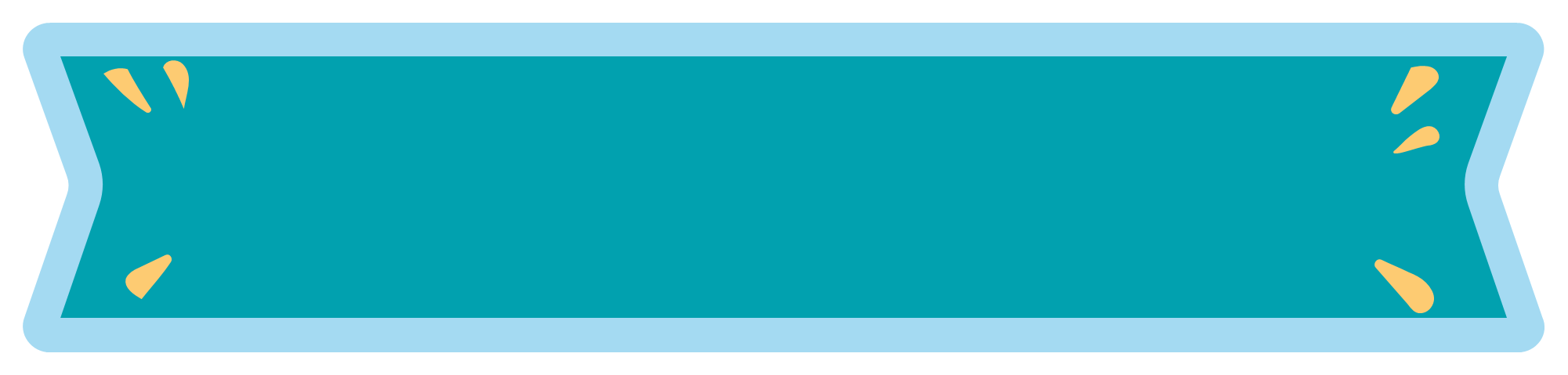 35 462 + 27 519
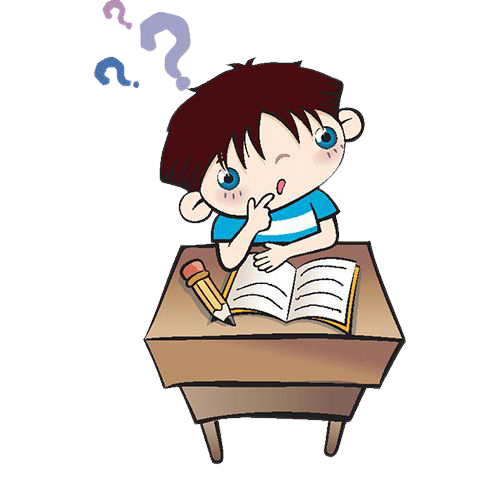 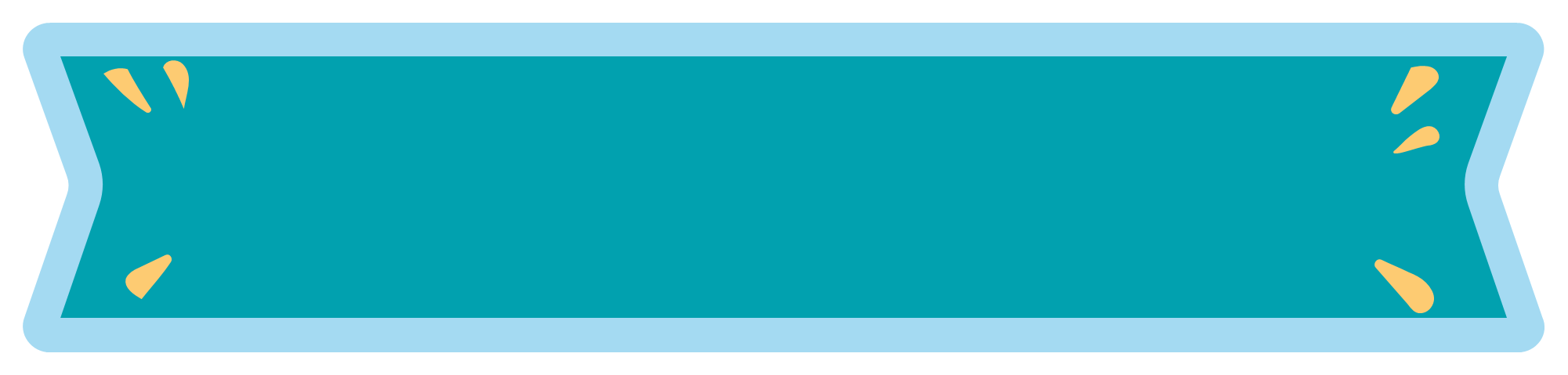 69 108 + 2 074
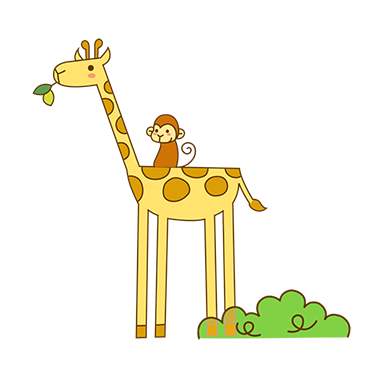 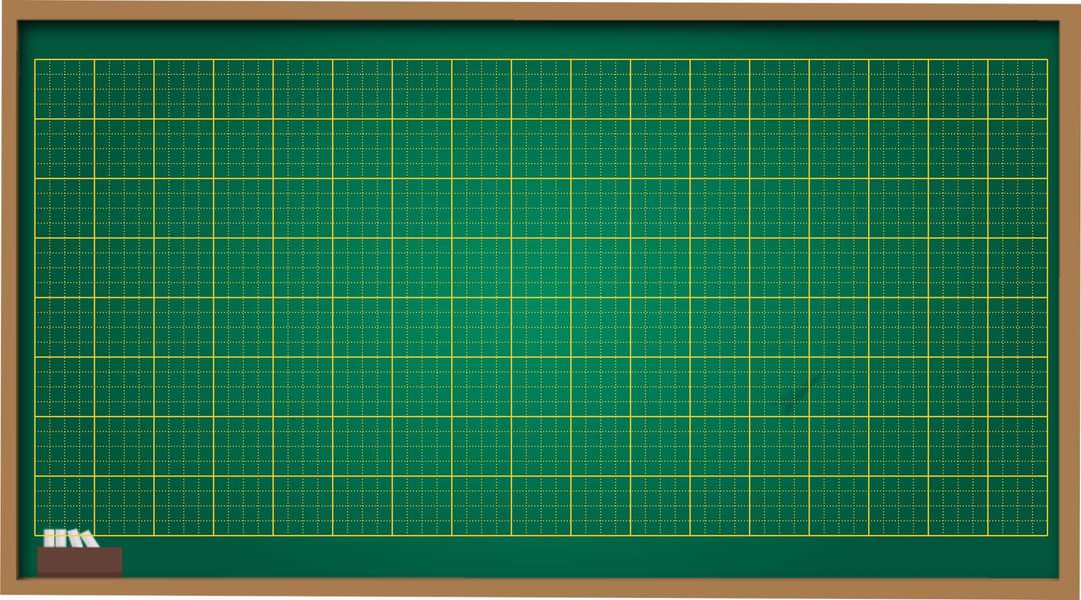 Bài 1
Tính rồi thử lại (theo mẫu)
Bài 1.
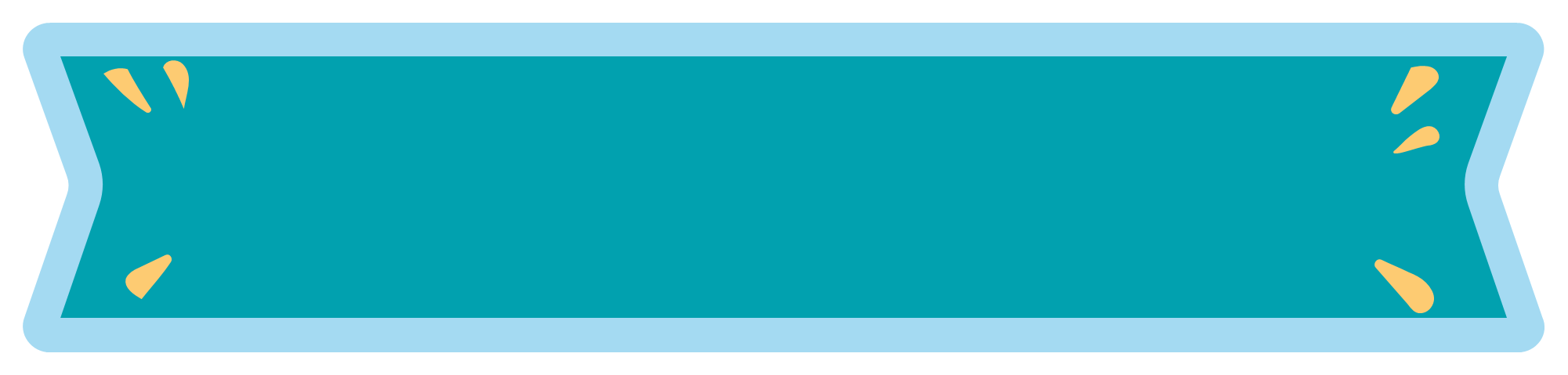 35 462
62 981
Thử lại:
35 462 + 27 519
+
-
27 519
27 519
62 981
35 462
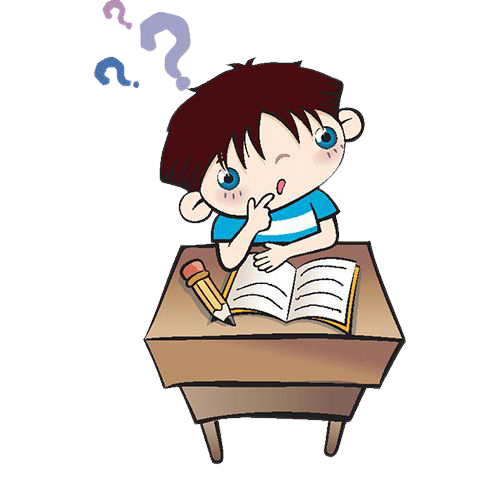 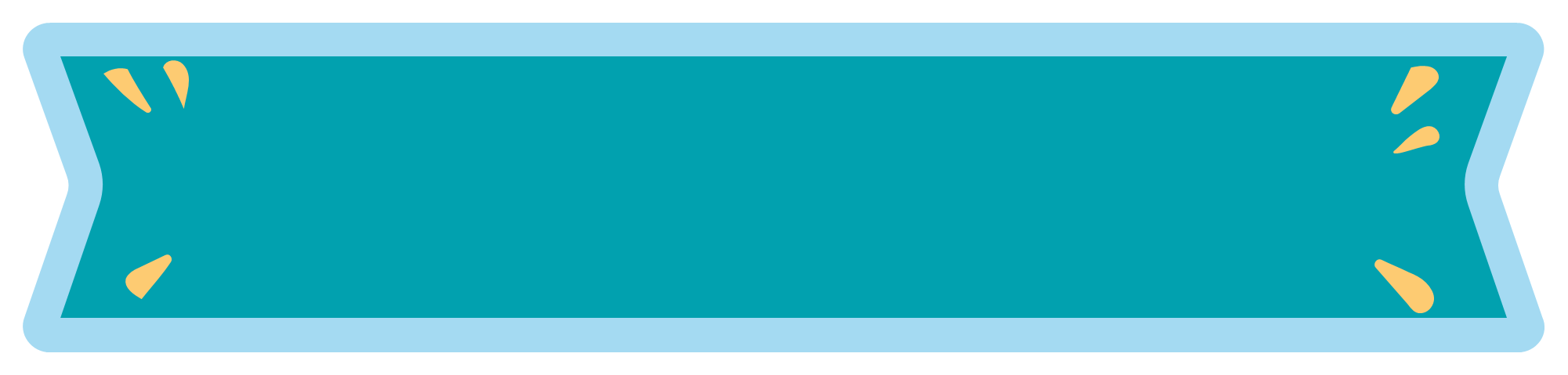 69 108 + 2 074
69 108
71 182
Thử lại:
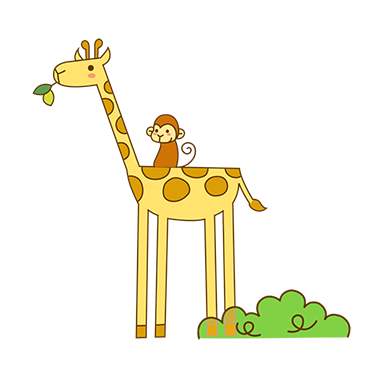 +
-
2 074
2 074
69 108
71 182
Bài 1
Tính rồi thử lại (theo mẫu)
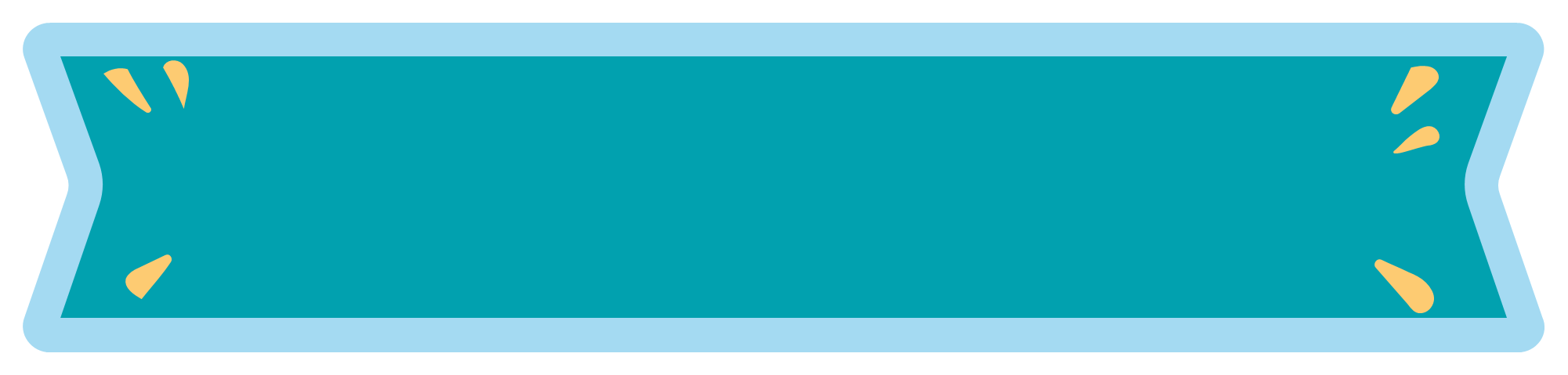 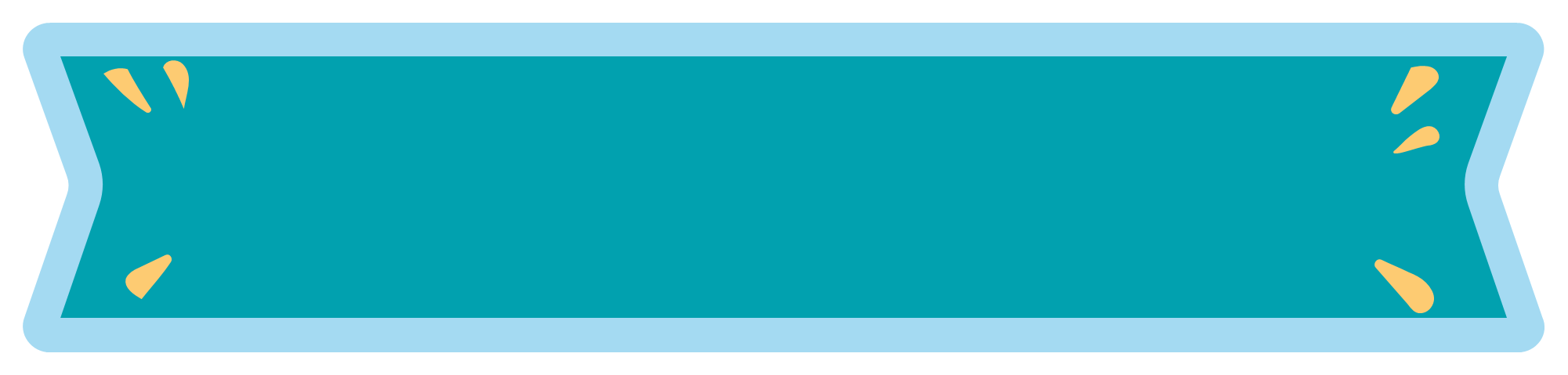 69 108 + 2 074
35 462 + 27 519
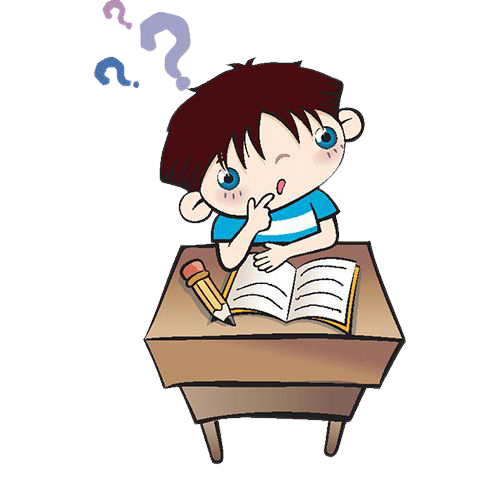 Muốn thử lại phép cộng ta làm thế nào?
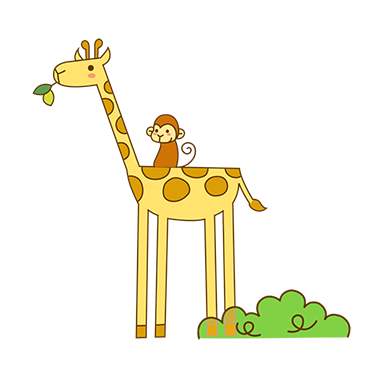 Tính rồi thử lại (theo mẫu)
Bài 1
Thử lại
267 345 + 31 925
298 270
267 345
-
+
31 925
31 925
298 270
267 345
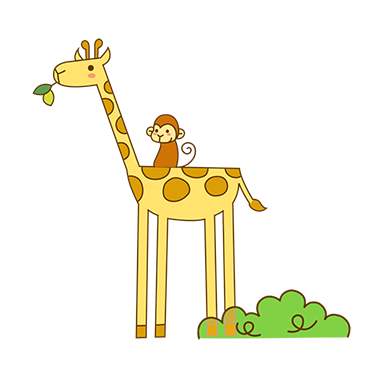 Thử lại phép trừ
Bài 2
Mẫu
Thử lại
6 839
6 357
6 839
-
+
-
6 357
482
482
482
6 839
6 357
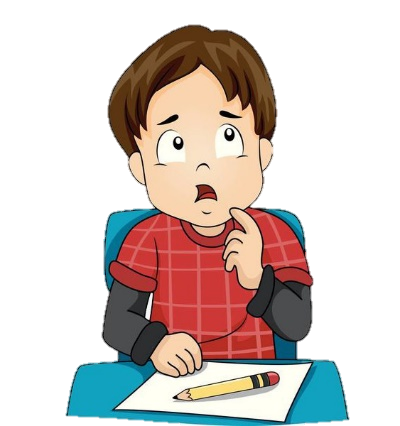 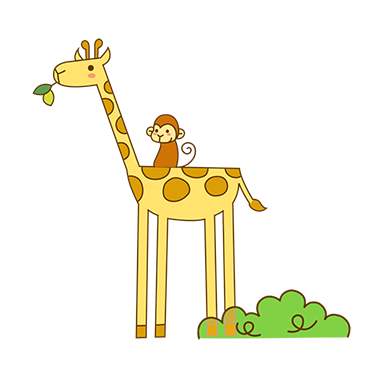 Muốn thử lại phép trừ ta lấy hiệu cộng với số trừ . 
Nếu được kết quả là số bị trừ thì phép tính làm đúng.
* Hoặc : Muốn thử lại phép trừ ta lấy số bị trừ trừ đi hiệu. Nếu được kết quả là số trừ thì phép tính làm đúng.
Muốn thử lại phép trừ ta làm thế nào?
Tính rồi thử lại (theo mẫu)
Bài 2
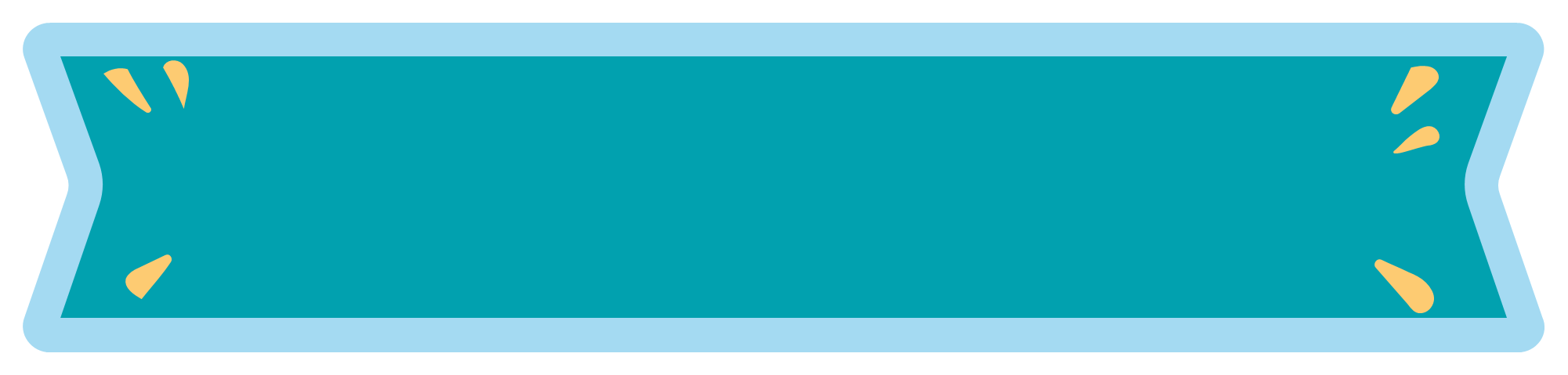 4 025 – 312
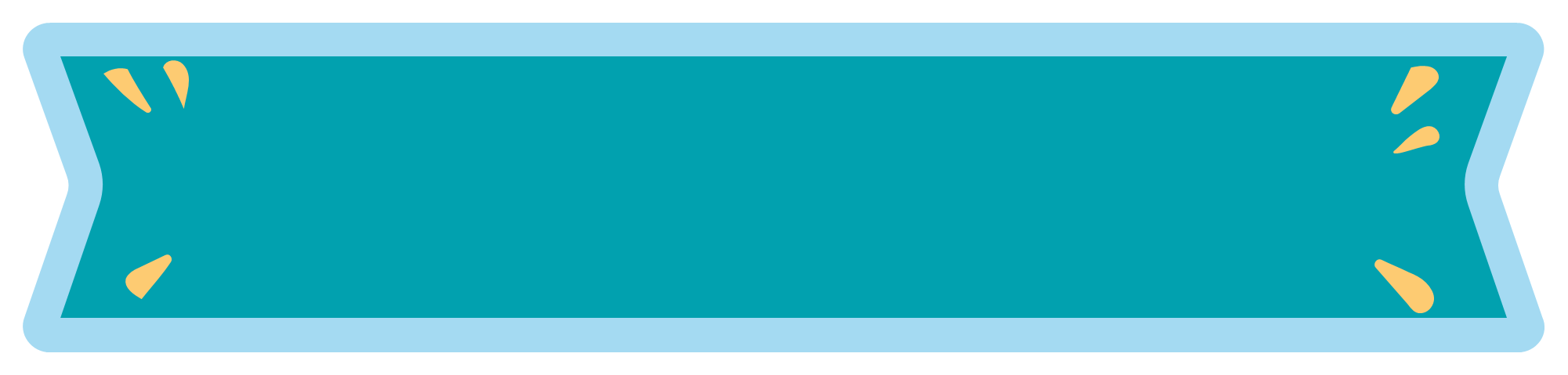 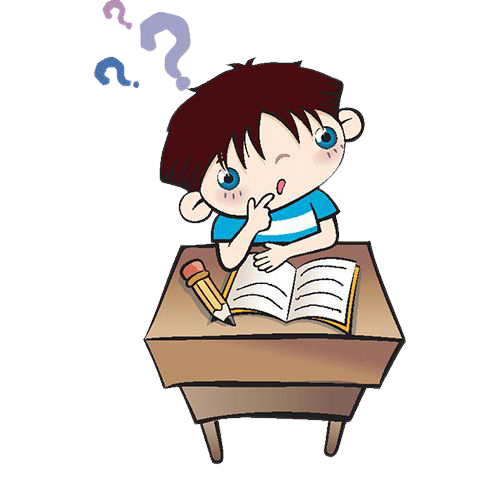 5901 – 638
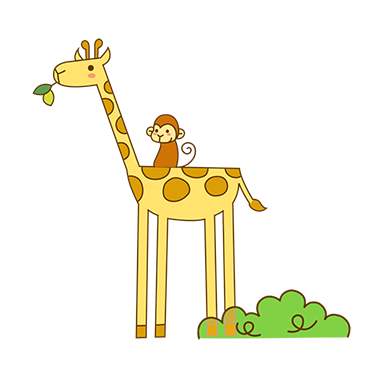 Bài 2
Tính rồi thử lại (theo mẫu)
Thử lại
4 025 – 312
3 713
4 025
4 025
-
+
-
3 713
312
312
312
4 025
3 713
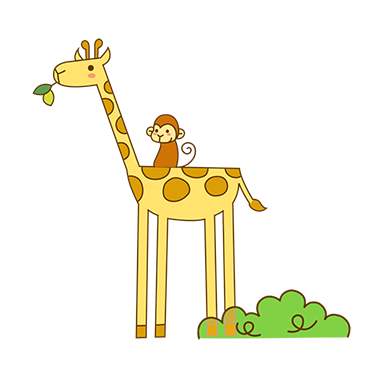 Bài 2
Tính rồi thử lại (theo mẫu)
Thử lại
5 901 – 638
5 901
5 263
5 901
-
+
638
5 263
-
638
638
5 901
5 263
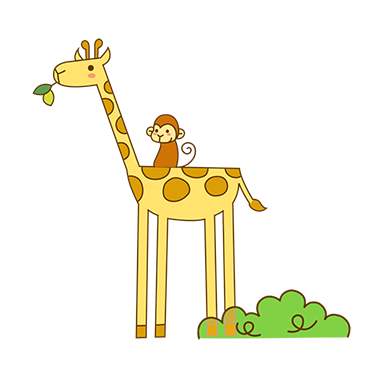 Bài 2
Tính rồi thử lại (theo mẫu)
Thử lại
7521 -  98
7 521
7 423
7 521
-
+
-
7 423
98
98
98
7 521
7 423
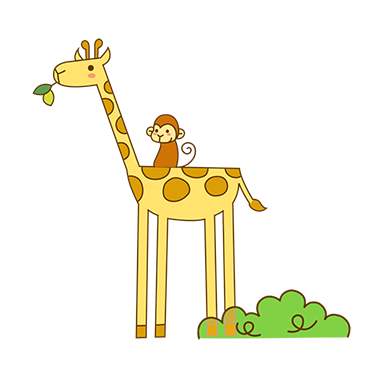 Muốn thử lại phép trừ ta làm thế nào?
Tìm x
Bài 3
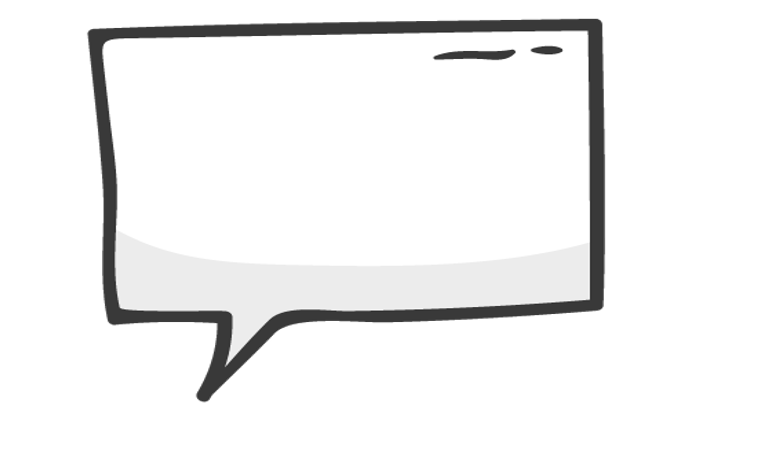 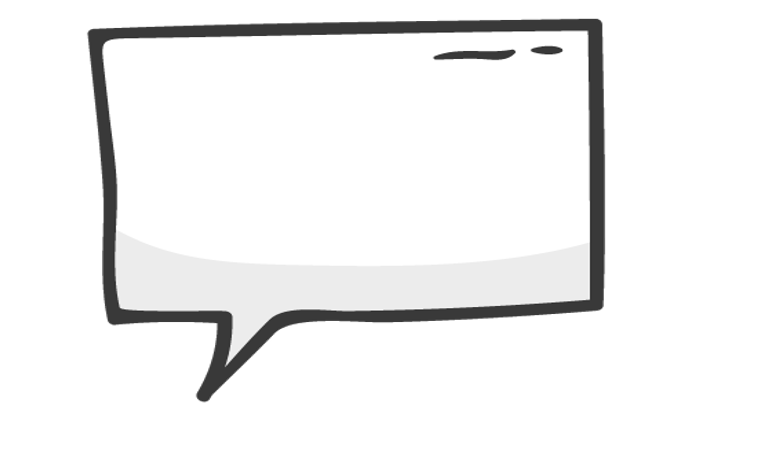 Số hạng chưa biết
Số bị trừ
b) x - 707 = 3 535
a) x + 262 = 4 848
x = 3 535 + 707
x = 4 848 - 262
x =      4 242
x =    4 586
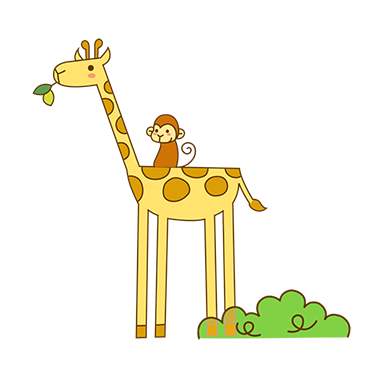 Bài 4
Núi Phan-xi-păng (ở tỉnh Lào Cai) cao 3143m. Núi Tây Côn Lĩnh ( ở tỉnh Hà Giang) cao 2428m. Hỏi núi nào cao hơn và cao  hơn bao nhiêu mét?
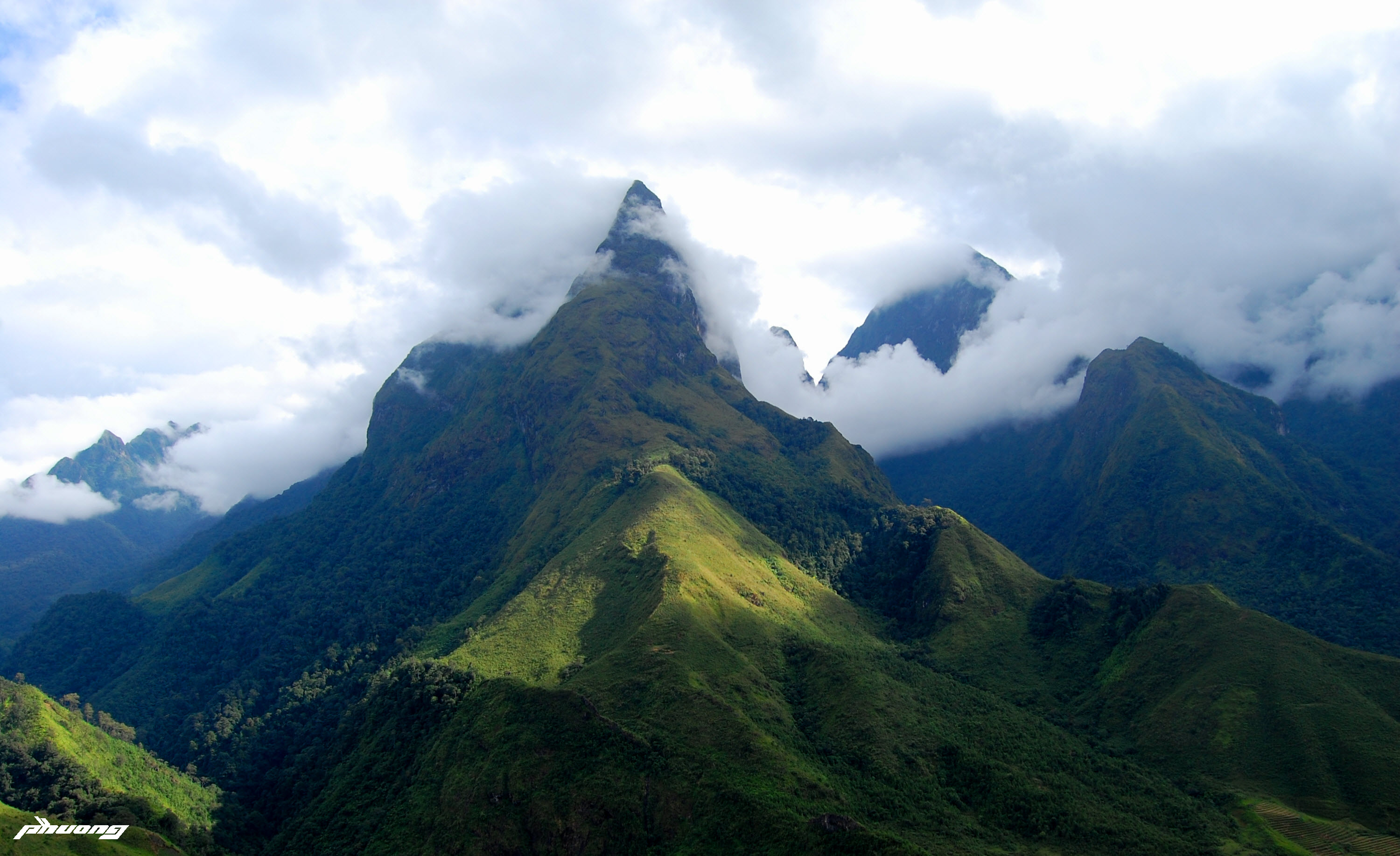 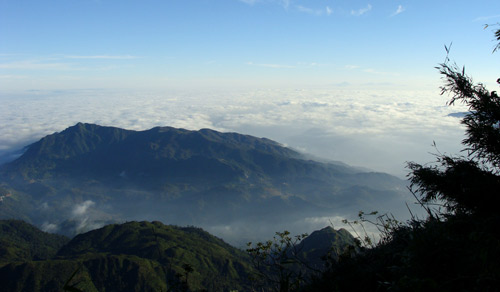 Núi Phan-xi-păng 3143m
Núi Tây Côn Lĩnh 2428m
Núi Phan-xi-păng(ở tỉnh Lào Cai) cao 3143m. Núi Tây Côn Lĩnh ( ở tỉnh Hà Giang) cao 2428m. Hỏi núi nào cao hơn và cao  hơn bao nhiêu mét?
Bài 4
Bài giải
Núi Phan-xi-pang cao hơn núi Tây Côn Lĩnh số mét là:
3143 – 2428 = 715 (mét)
Đáp số: 715m
Tính nhẩm hiệu của số lớn nhất có năm chữ số và số bé nhất có năm chữ số.
Bài 5
99 999
10 000
Hiệu của số lớn nhất có năm chữ số và số bé nhất có năm chữ số là: 89 999
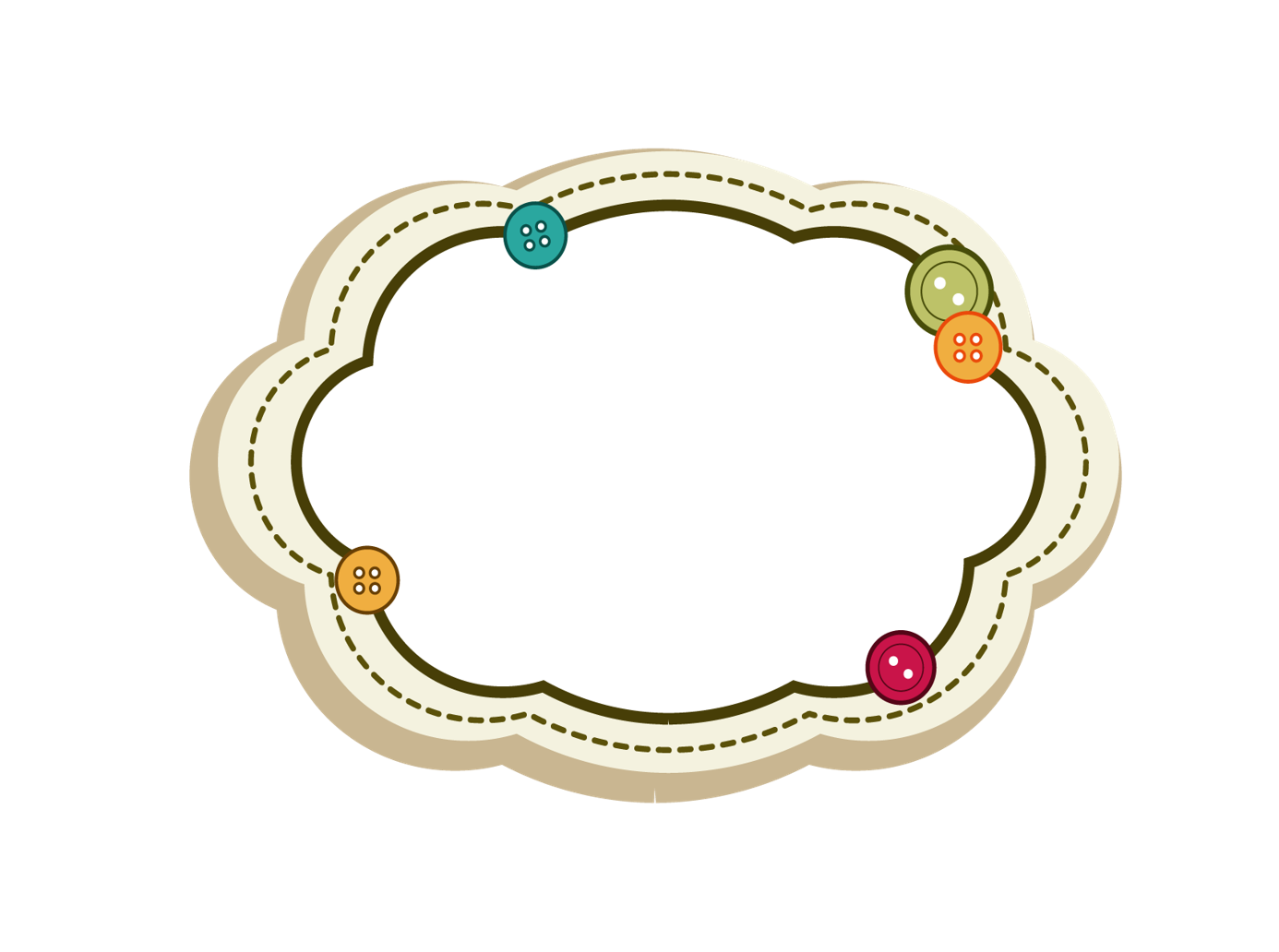 Chúc các em 
học tốt
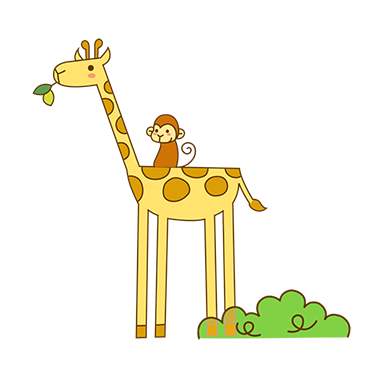 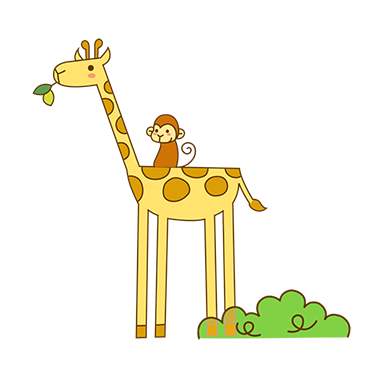